Проект « Осторожно, Огонь!!!»
Выполнила:
Ли Ирина Николаевна,
Воспитатель
Компенсирующей группы для детей .
 МБДОУ «Детский сад № 301» г.о. Самара
                                                 Самара, 2019
Цель проекта: формирование у детей основ пожарной безопасности, навыков осознанного, безопасного поведения, создание условий для усвоения и закрепления знаний детей о правилах пожарной безопасности в ДОУ.Задачи проекта: - уточнить, систематизировать и углубить знания детей о правилах пожарной безопасности, формировать привычки их соблюдения;- учить детей правилам поведения в экстремальной ситуации (набирать номер телефона пожарной части, вести диалог с диспетчером по телефону: четко называть свой адрес);- познакомить со средствами пожаротушения;-способствовать овладению приемами элементарного практического взаимодействия с окружающими предметами, с помощью которых можно потушить пожар;- расширить знания детей о профессии пожарного;- воспитывать в детях уверенность в своих силах, проводить работу по преодолению страха перед огнем;-развивать в детях желание заниматься физической подготовкой, чтобы быть ловкими ,смелыми и сильными, как пожарные;-привлечь внимание родителей к данному вопросу и участию в проекте;- формировать чувства ответственности за свои поступки и личное отношение к соблюдению и нарушению правил пожарной безопасности;Вид проекта: краткосрочный, творческий.Время реализации проекта: 22.01.2018-29.01.2018 г.Участники проекта: дети группы, родители, воспитатели.
После новогодних праздников дети пришли в детский сад и рассказали как они хорошо провели время.  А Полина поделилась с ребятами своими страхами о хлопушках и петардах. Она рассказала, что очень сильно их боится, потому что может возникнуть пожар от их искр.У детей возникли вопросы :- что делать если возникнет пожар? Как правильно себя вести во время пожара?- какие специальные службы вызывать?кто обычно тушат пожар?- по какому номеру телефона звонить если случится пожар?
Чтобы ответить на вопросы детей,  предложила  найти ответы вместе. Мы подумали , где можно взять эту информацию.
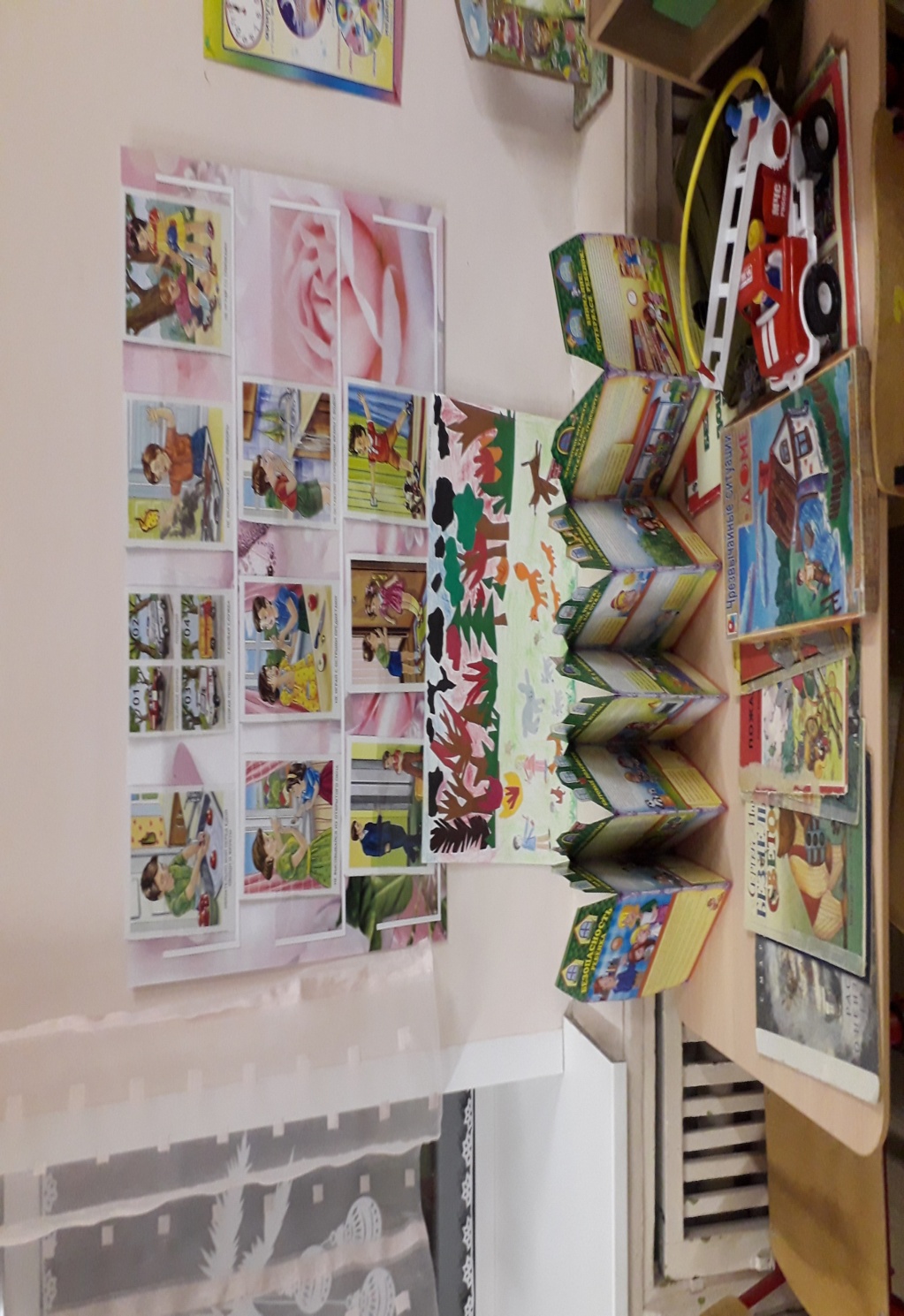 1. Спросить у взрослых;2. Прочитать с родителями в книгах;3. Найти информацию в интернете;
Дети поискав информацию принесли книги, плакаты и журналы
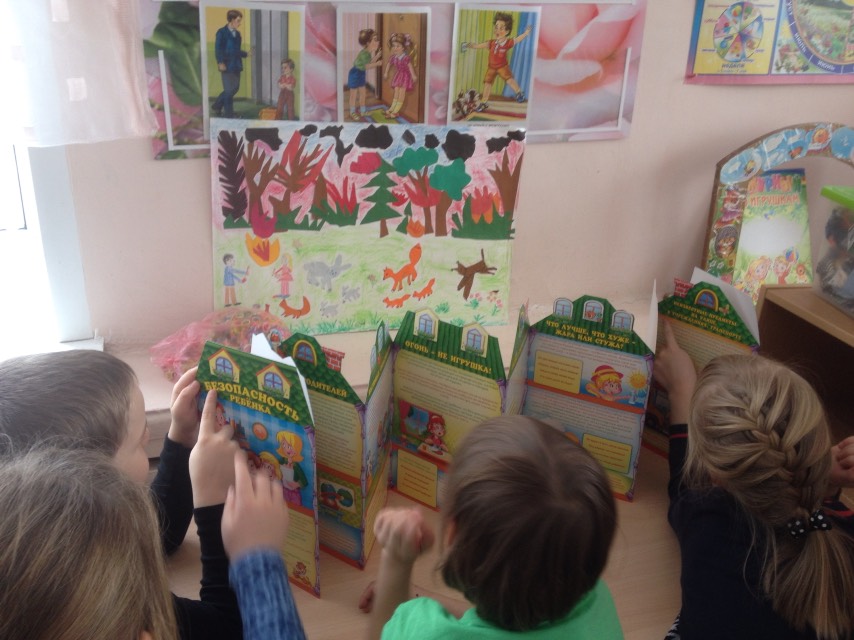 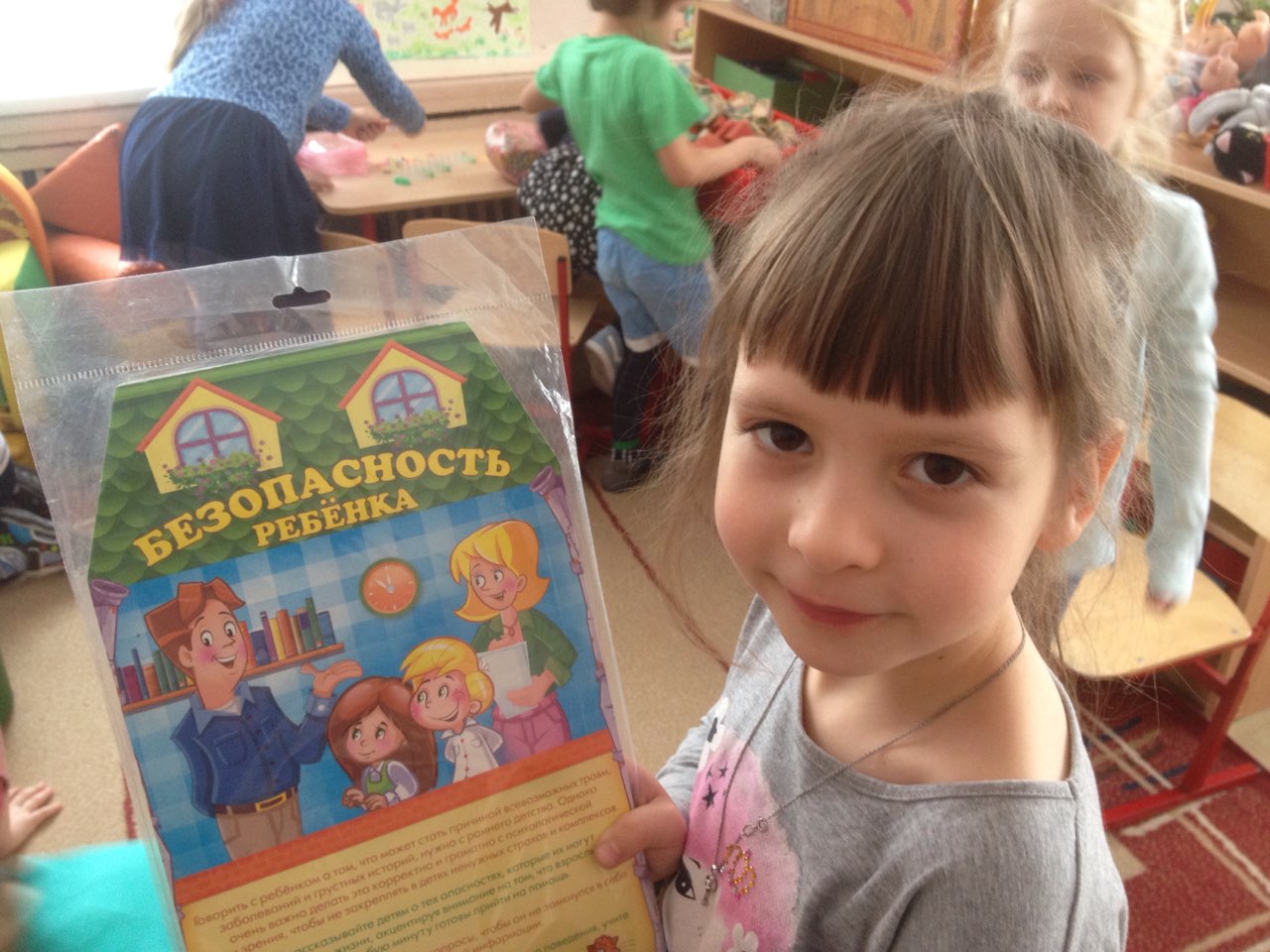 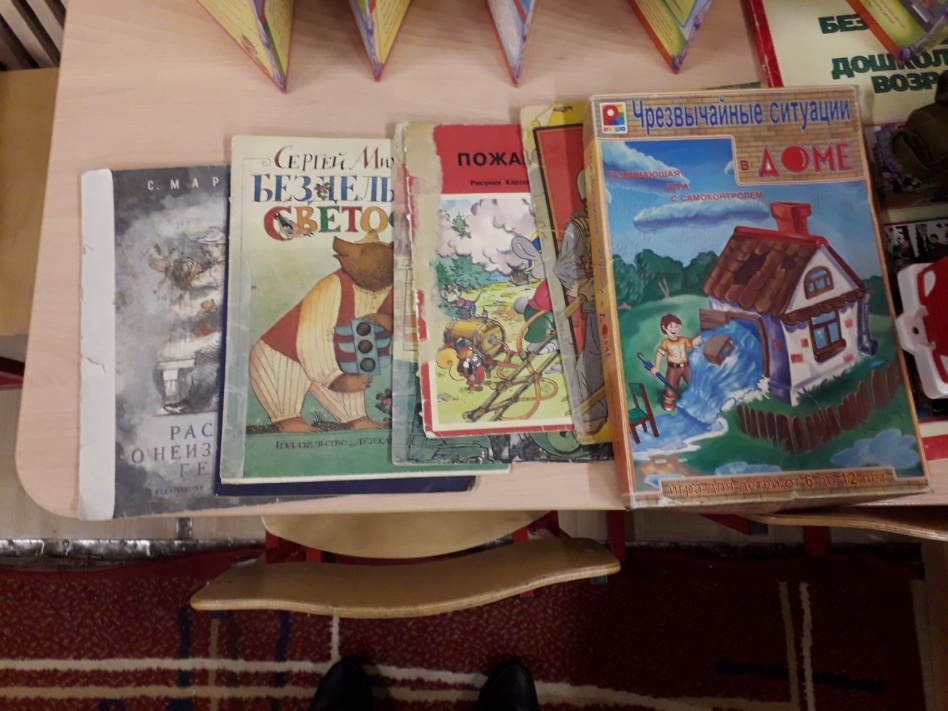 Мы почитали книги и сказки . Провели беседу о том как нужно себя вести при пожаре,по какому телефону нужно звонить (01, 112), провели  учебную эвакуацию  по чрезвычайным ситуациям « Внимание, Внимание!!!»
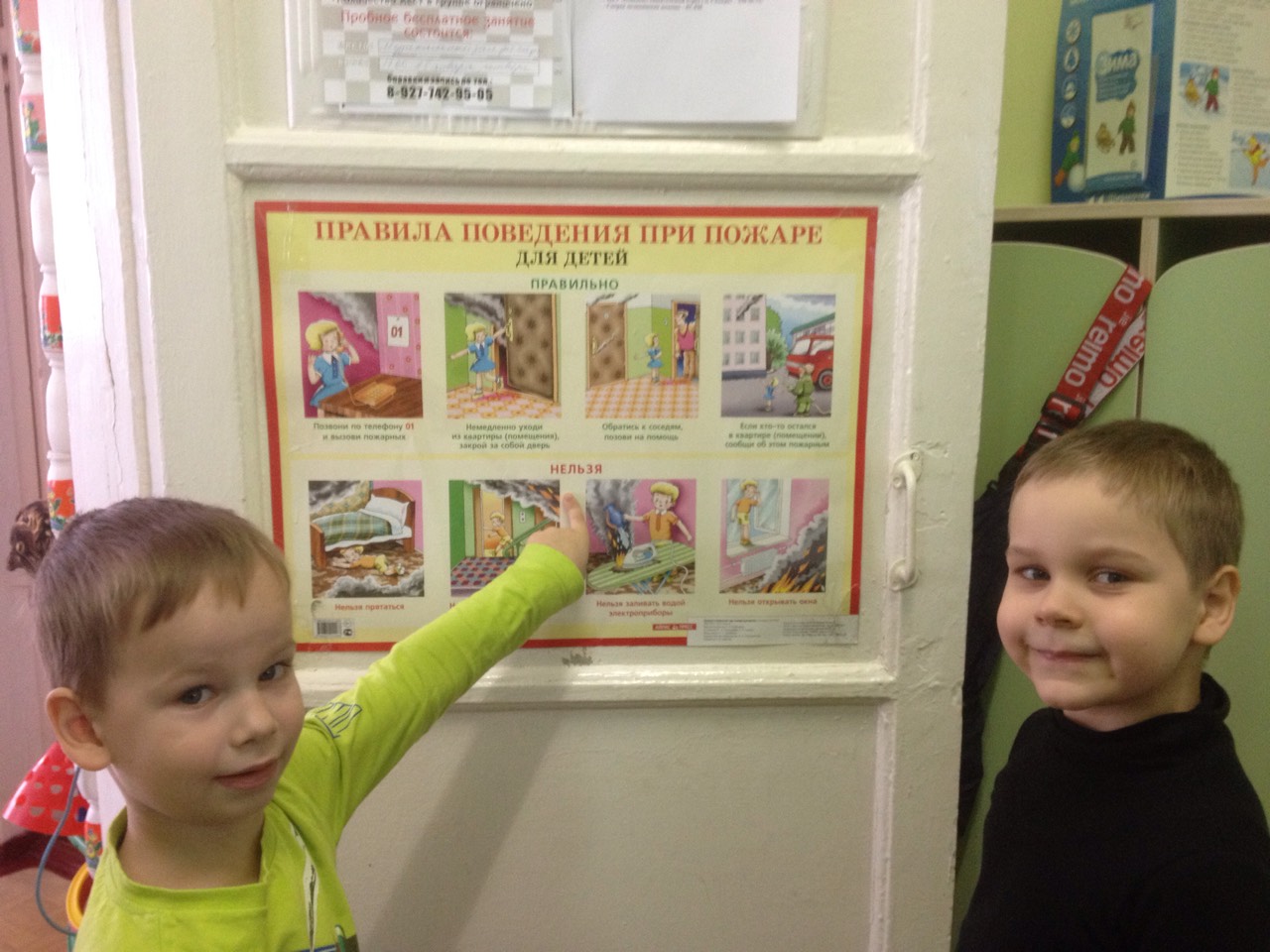 С детьми по сказке с «Кошкин дом» сделали рисунки на тему « Берегись огня!»
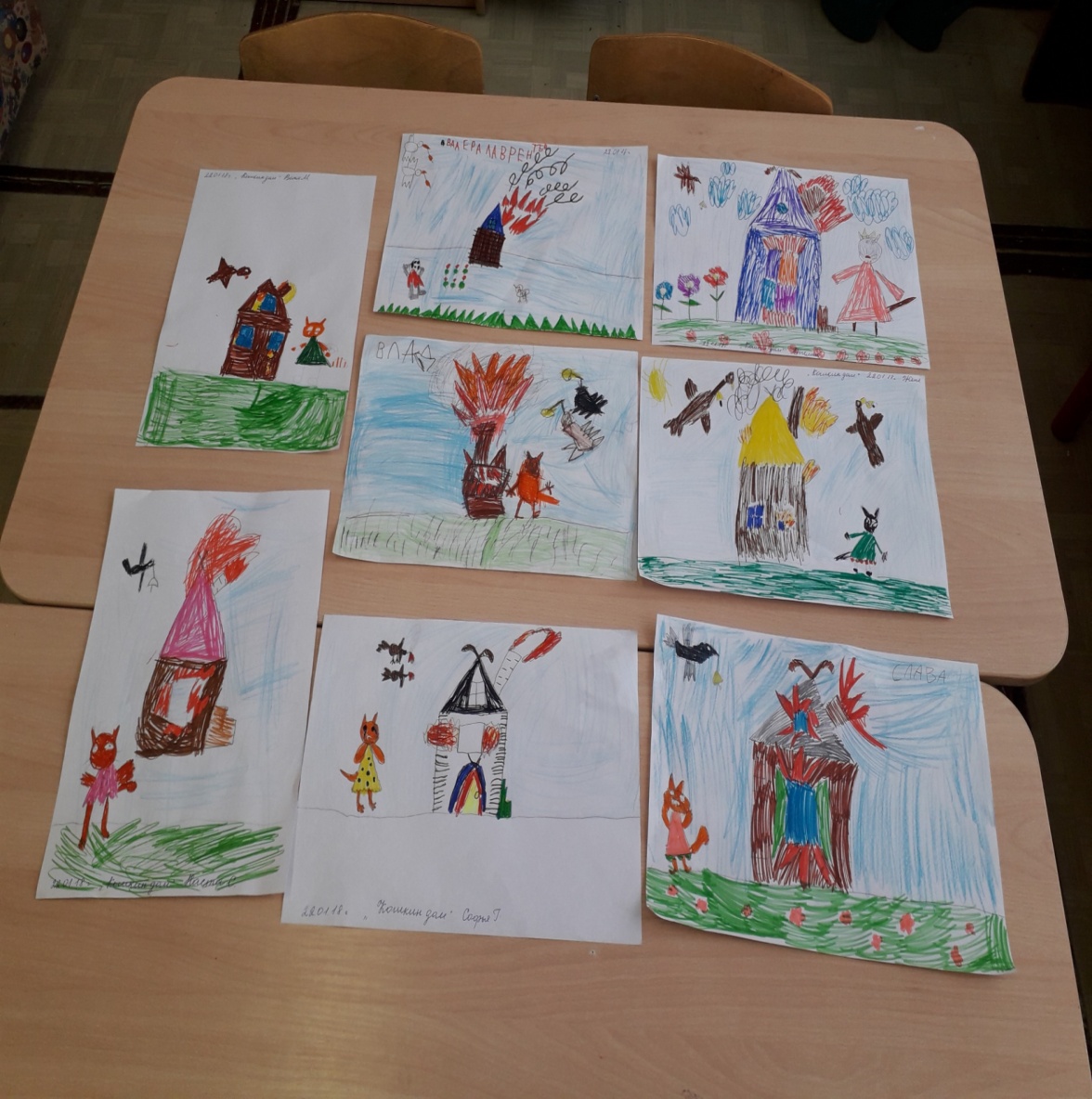 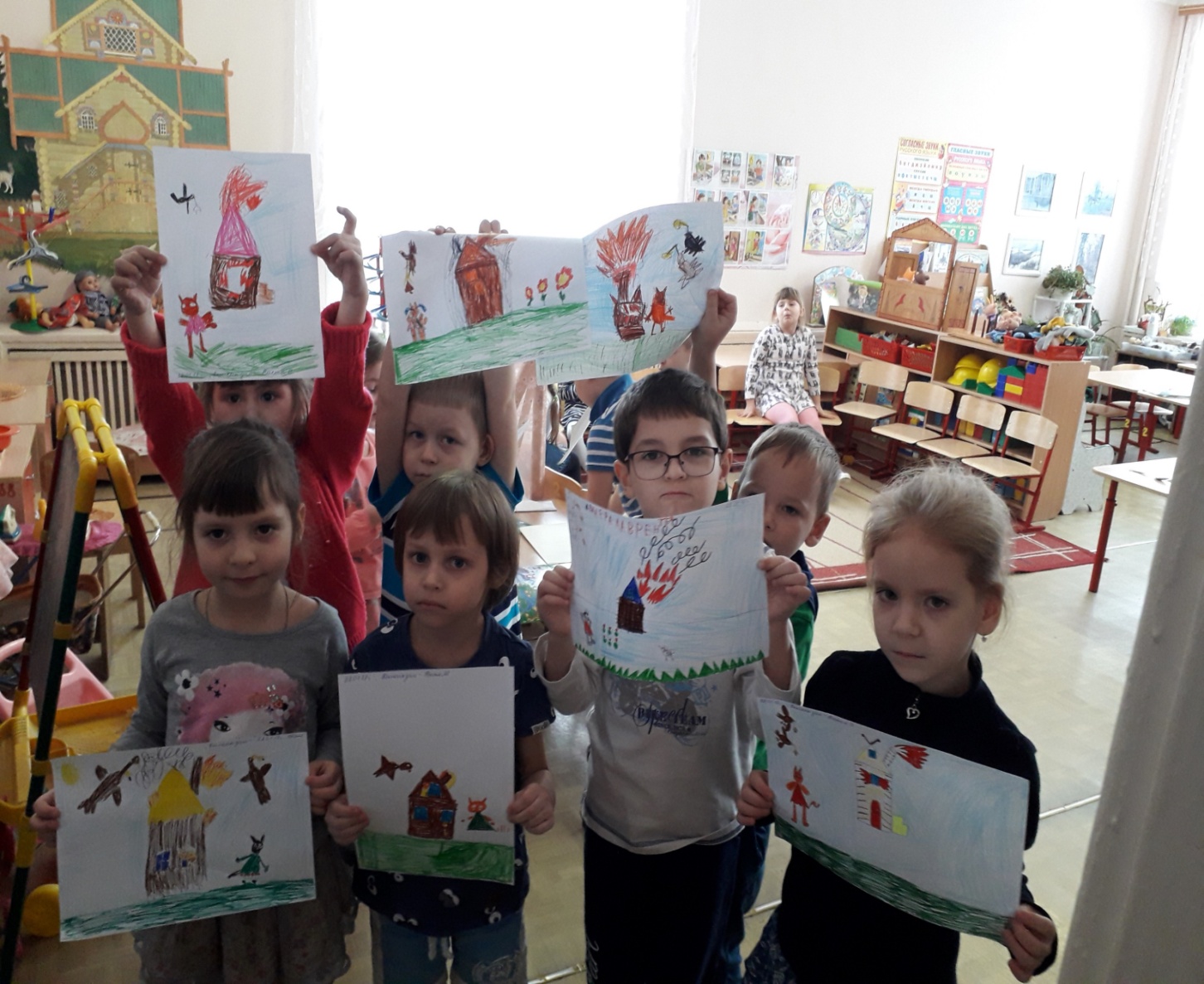 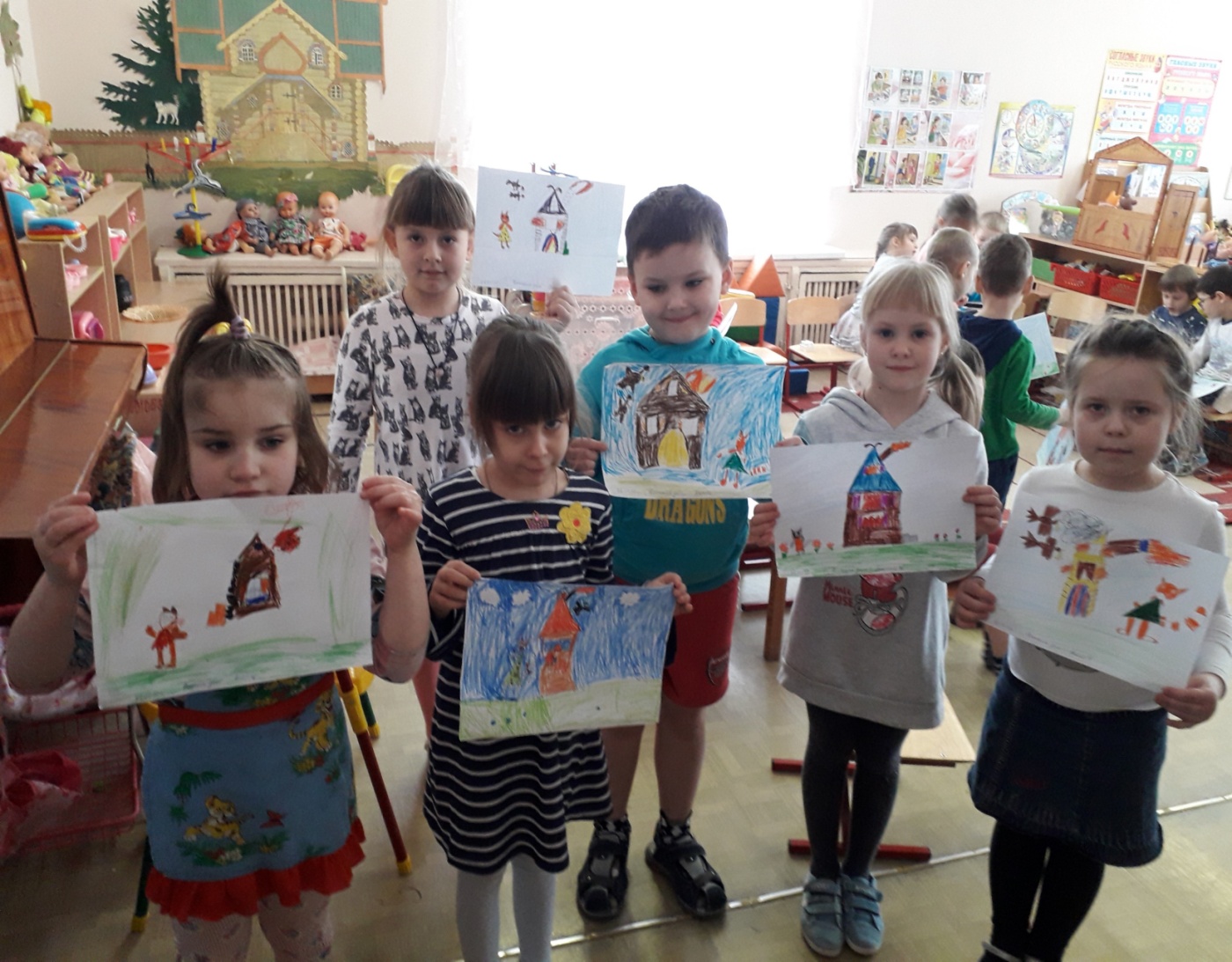 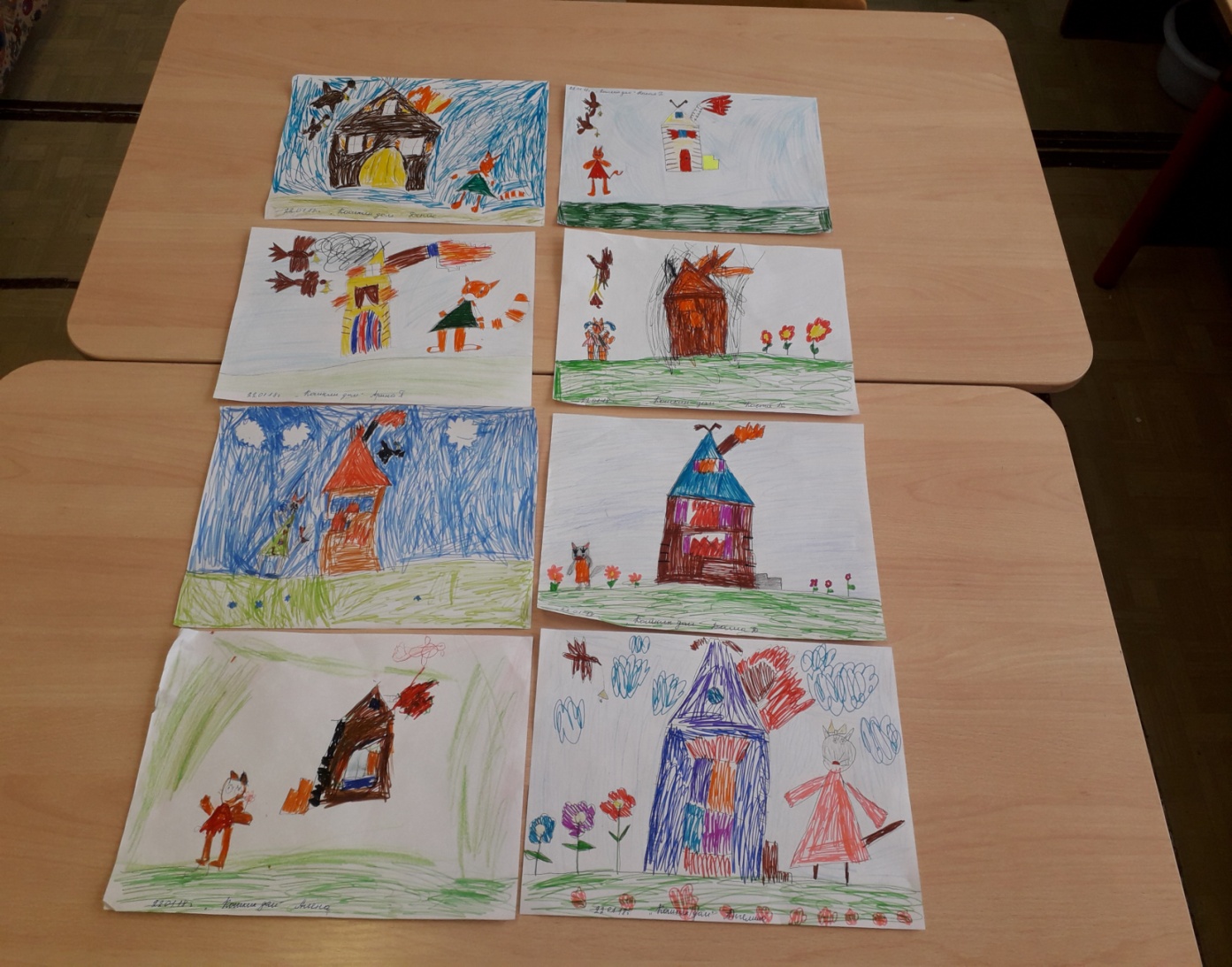 Вдохновившись сказками дети предложили сделать аппликацию:                                           « Береги лес от пожара!»
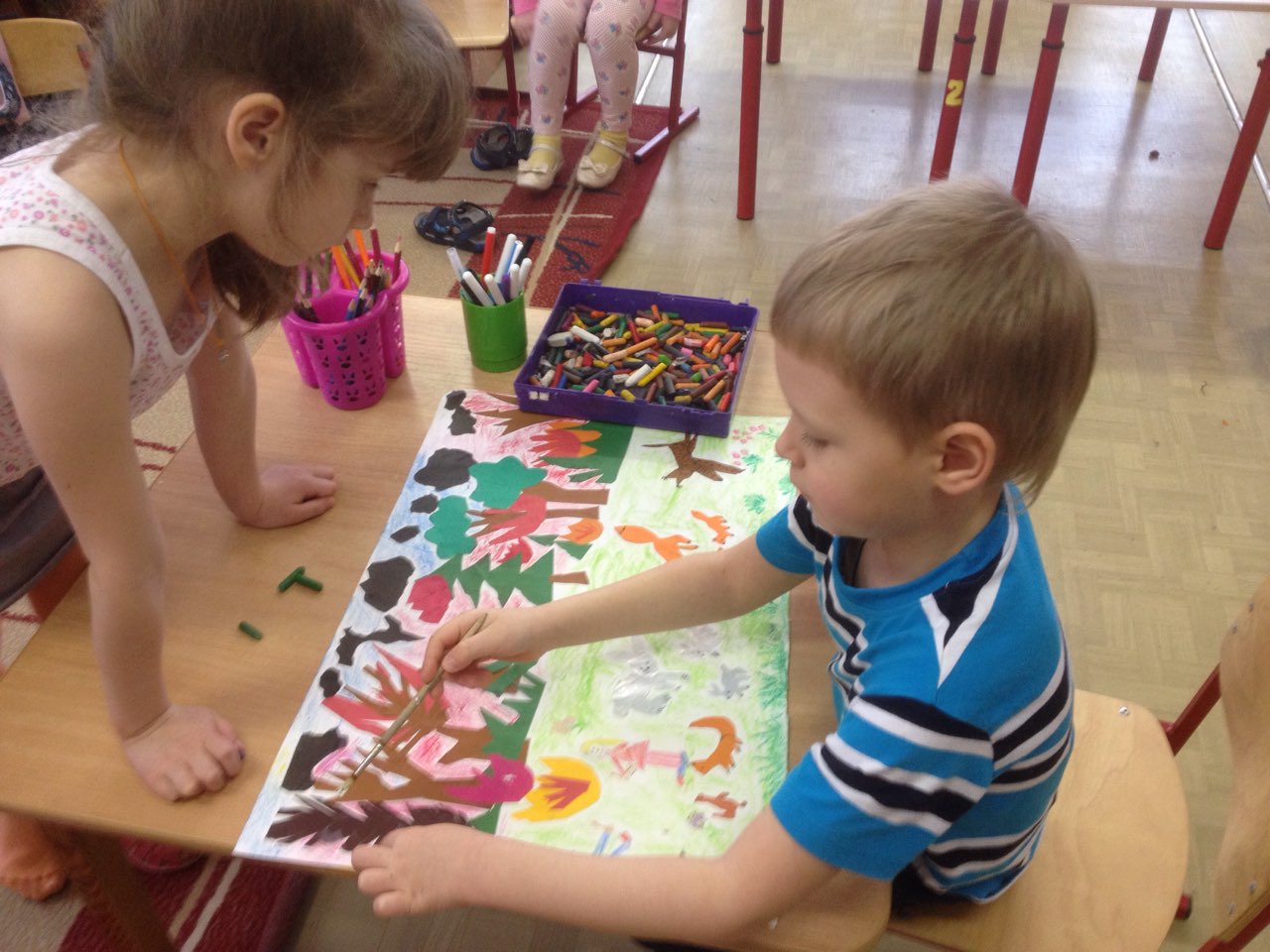 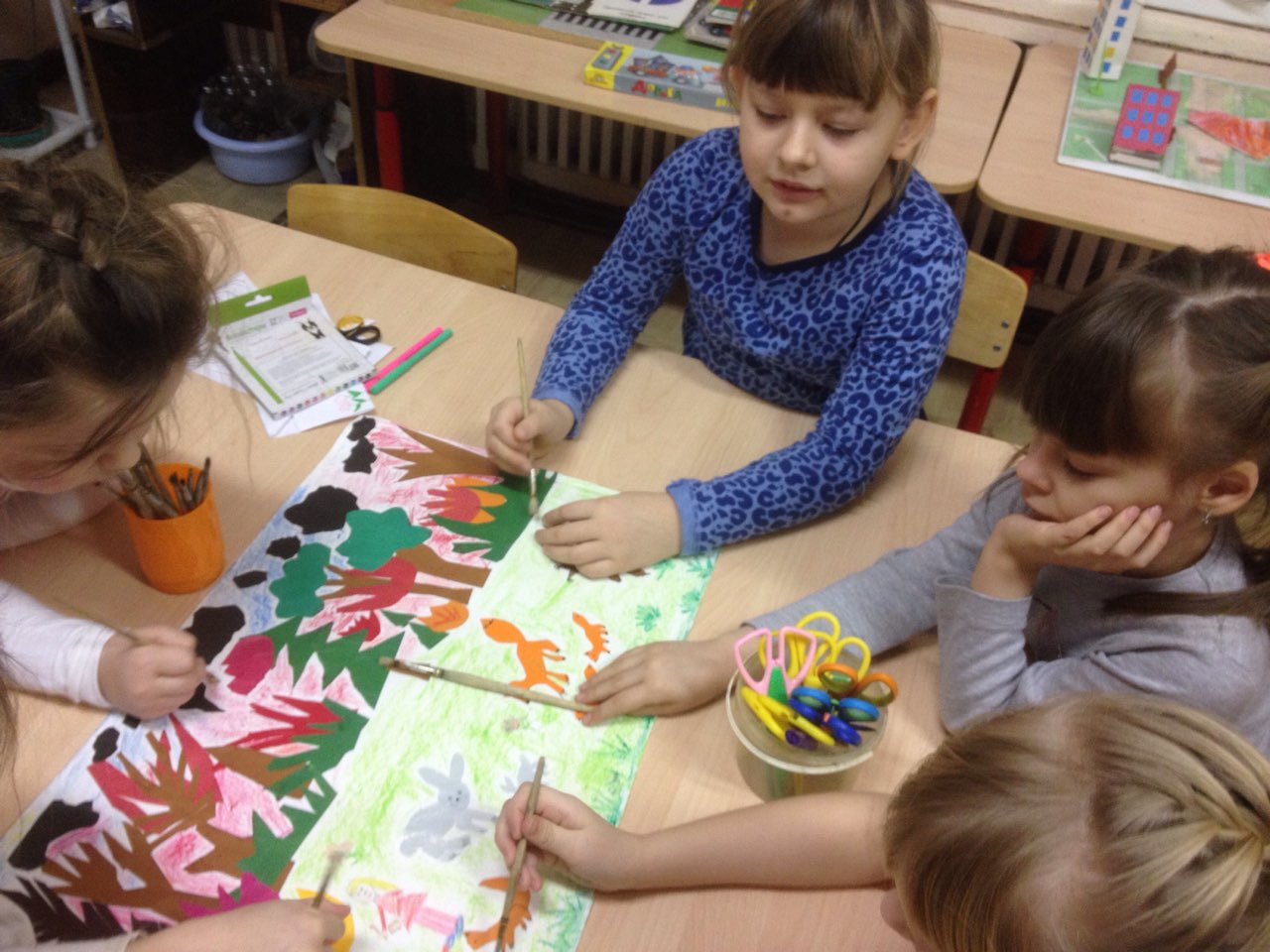 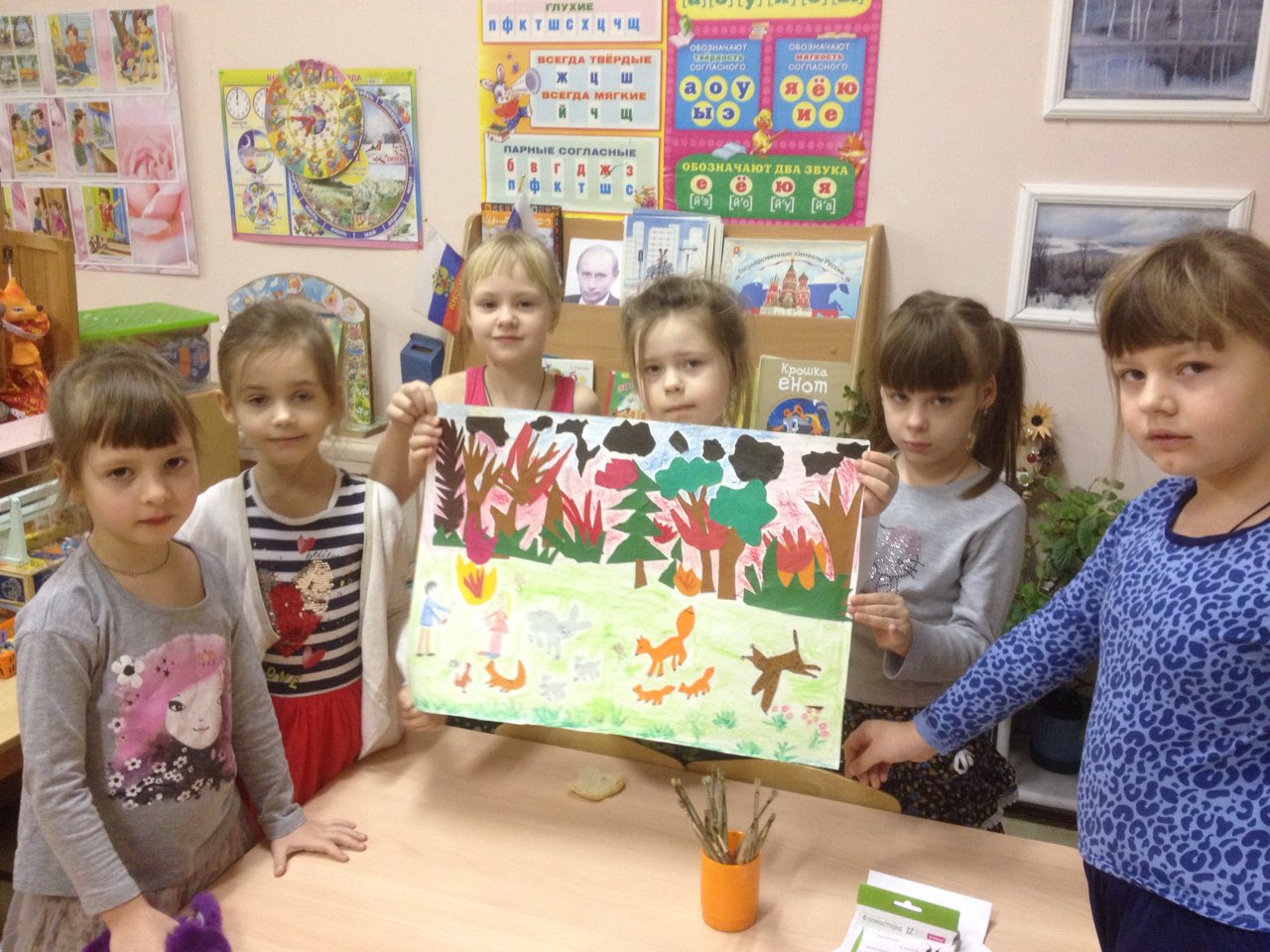 Чтобы  не было паники во время пожара или других чрезвычайных ситуациях. Провели эксперимент « Берегись огня!». Сделали вывод о том , что огонь нужно тушить водой, засыпать песком.
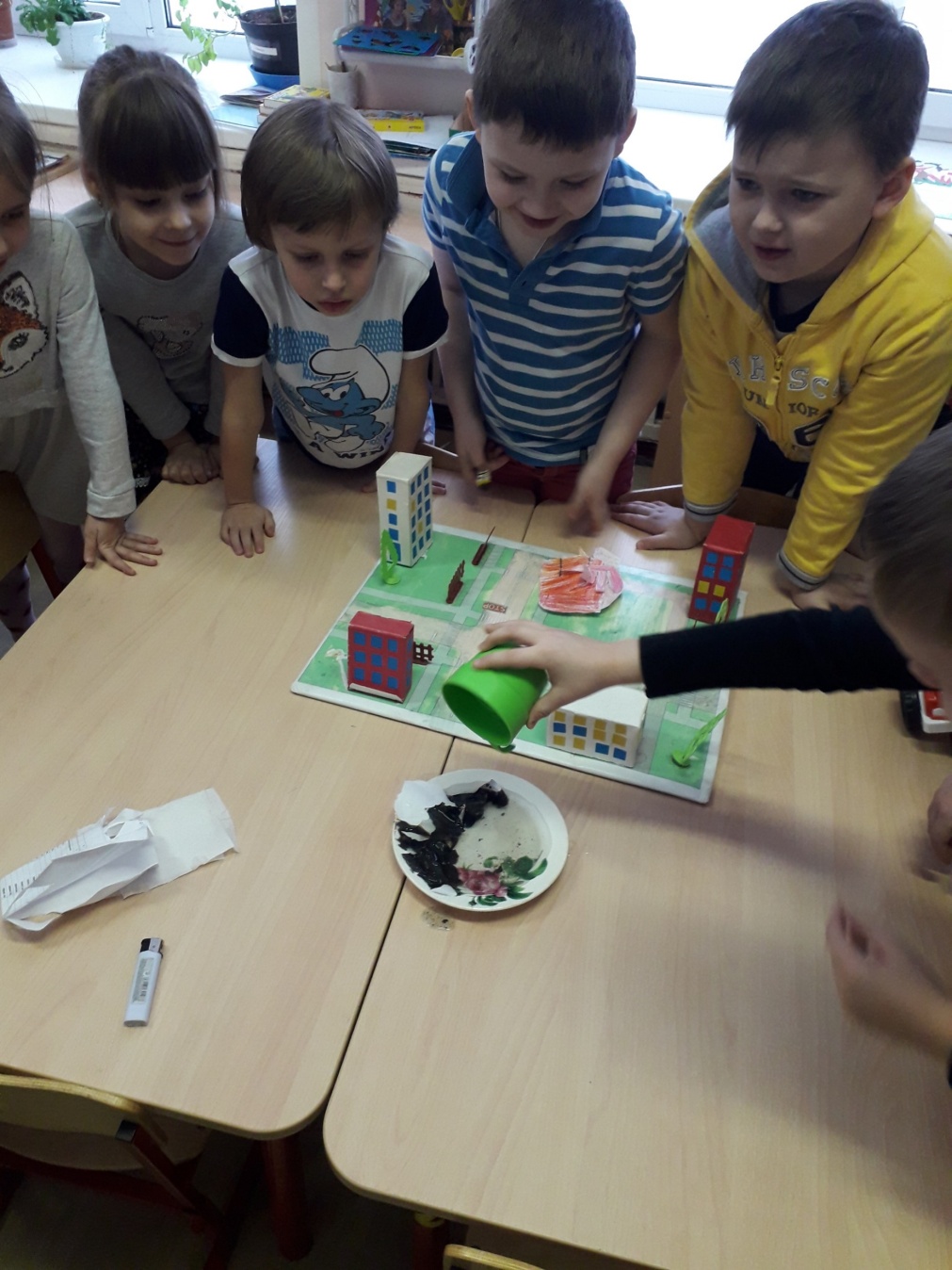 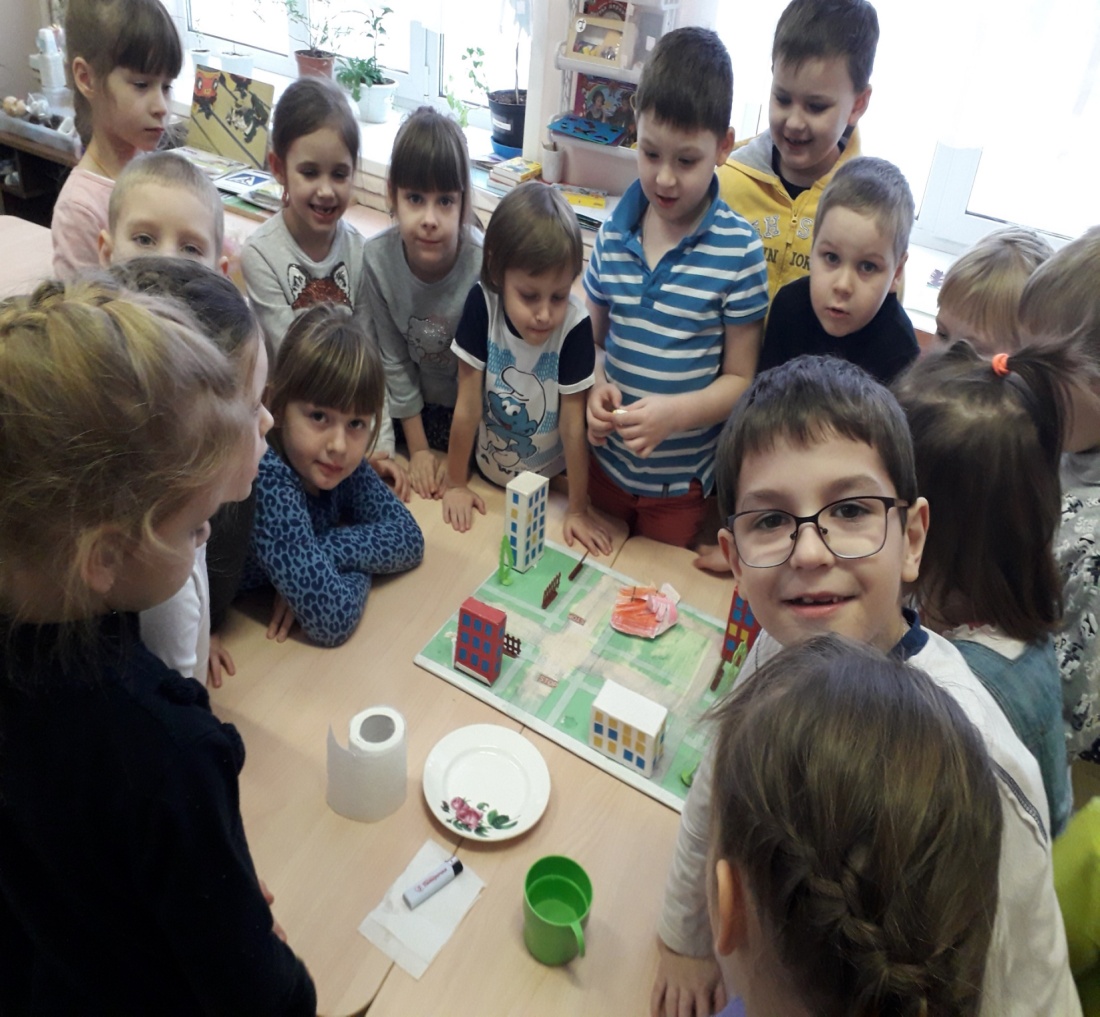 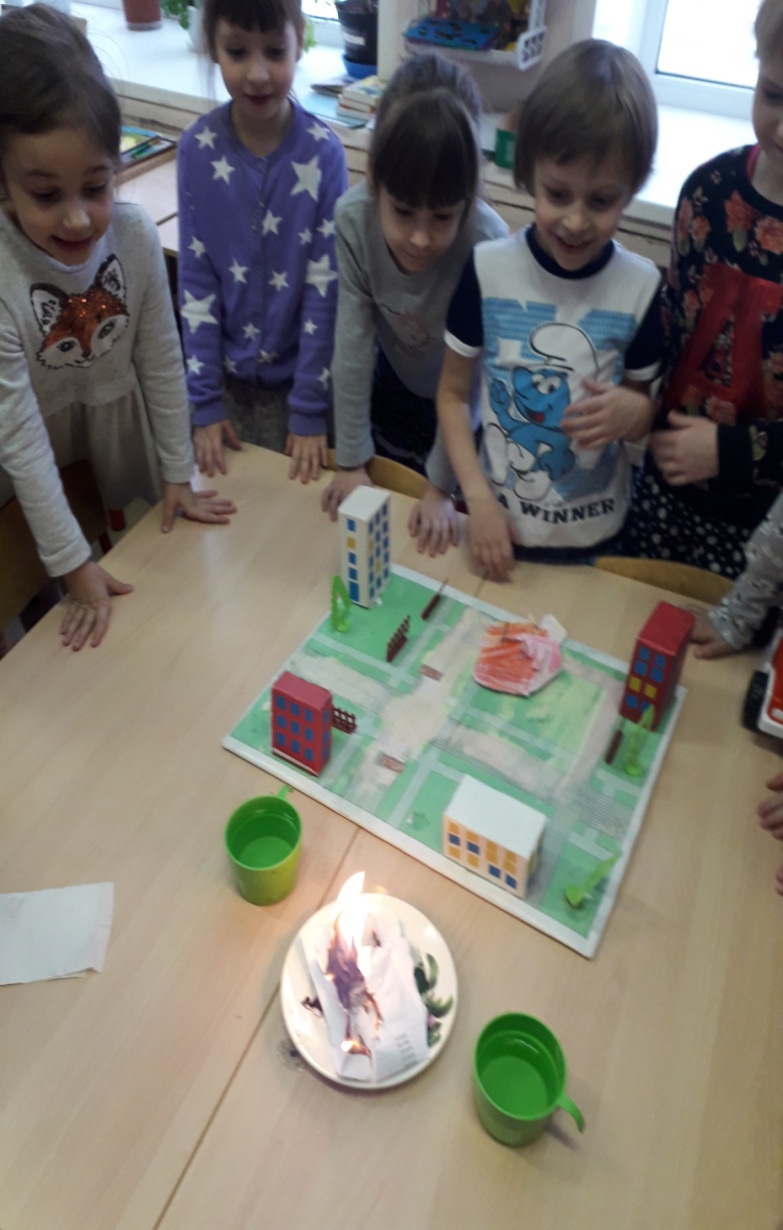 Дети стали режиссерами  в игре «спешим, на пожар»
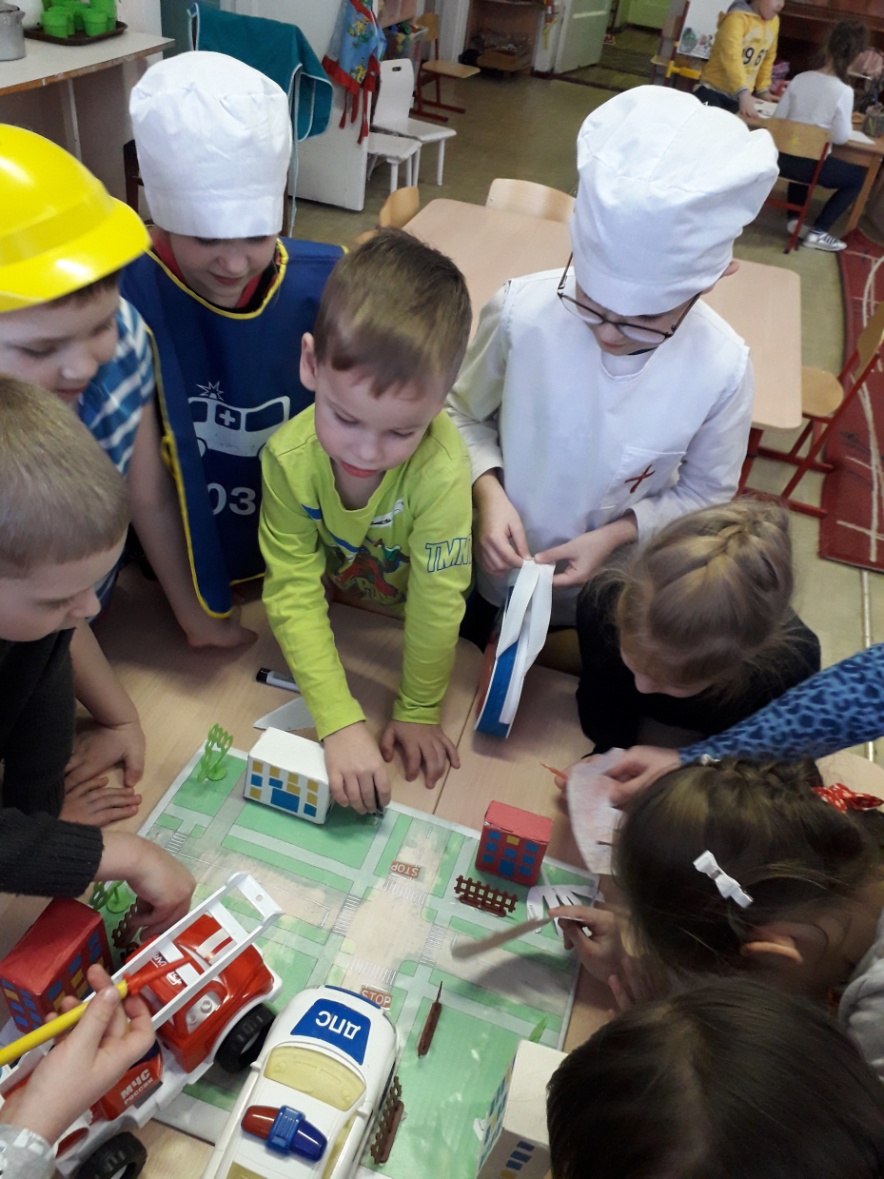 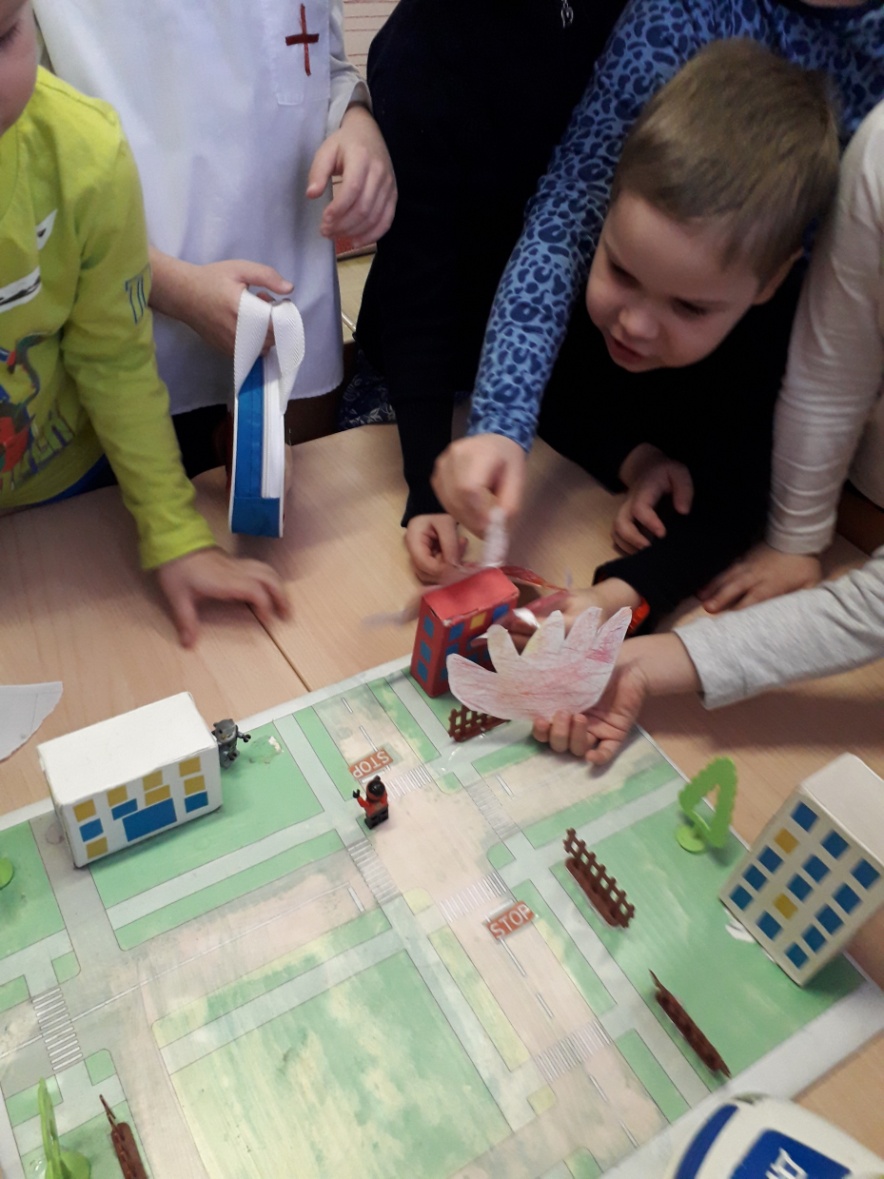 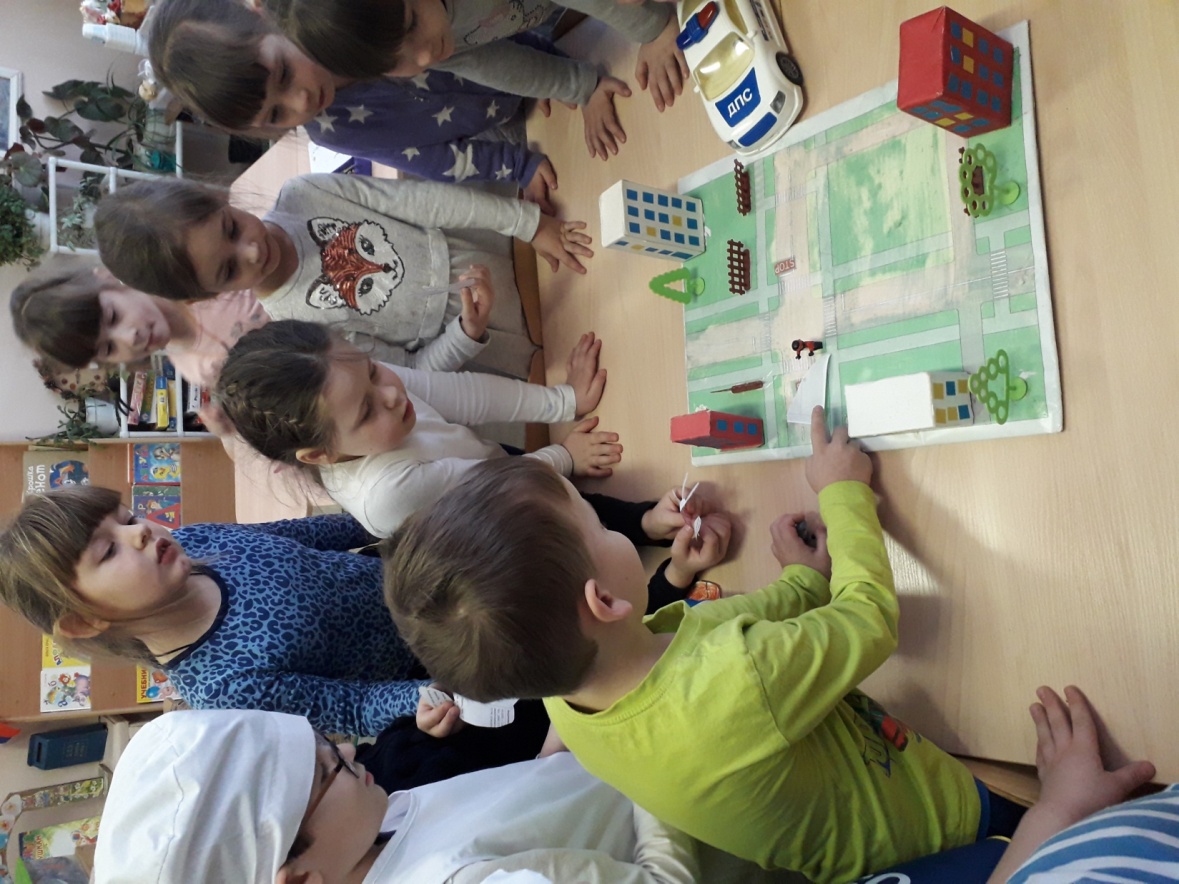 Через дидактические игры дети узнали и о других правилах безопасности.
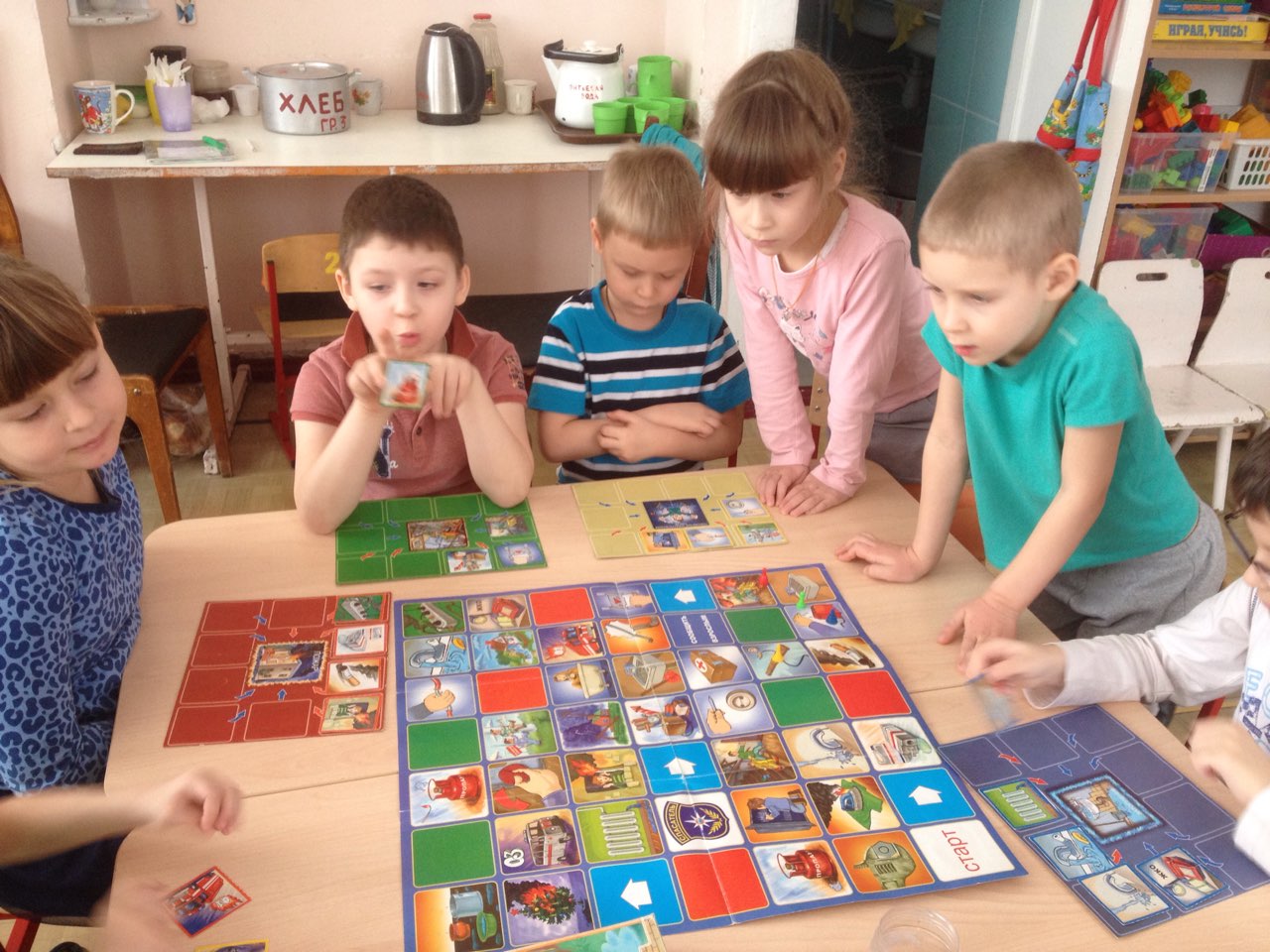 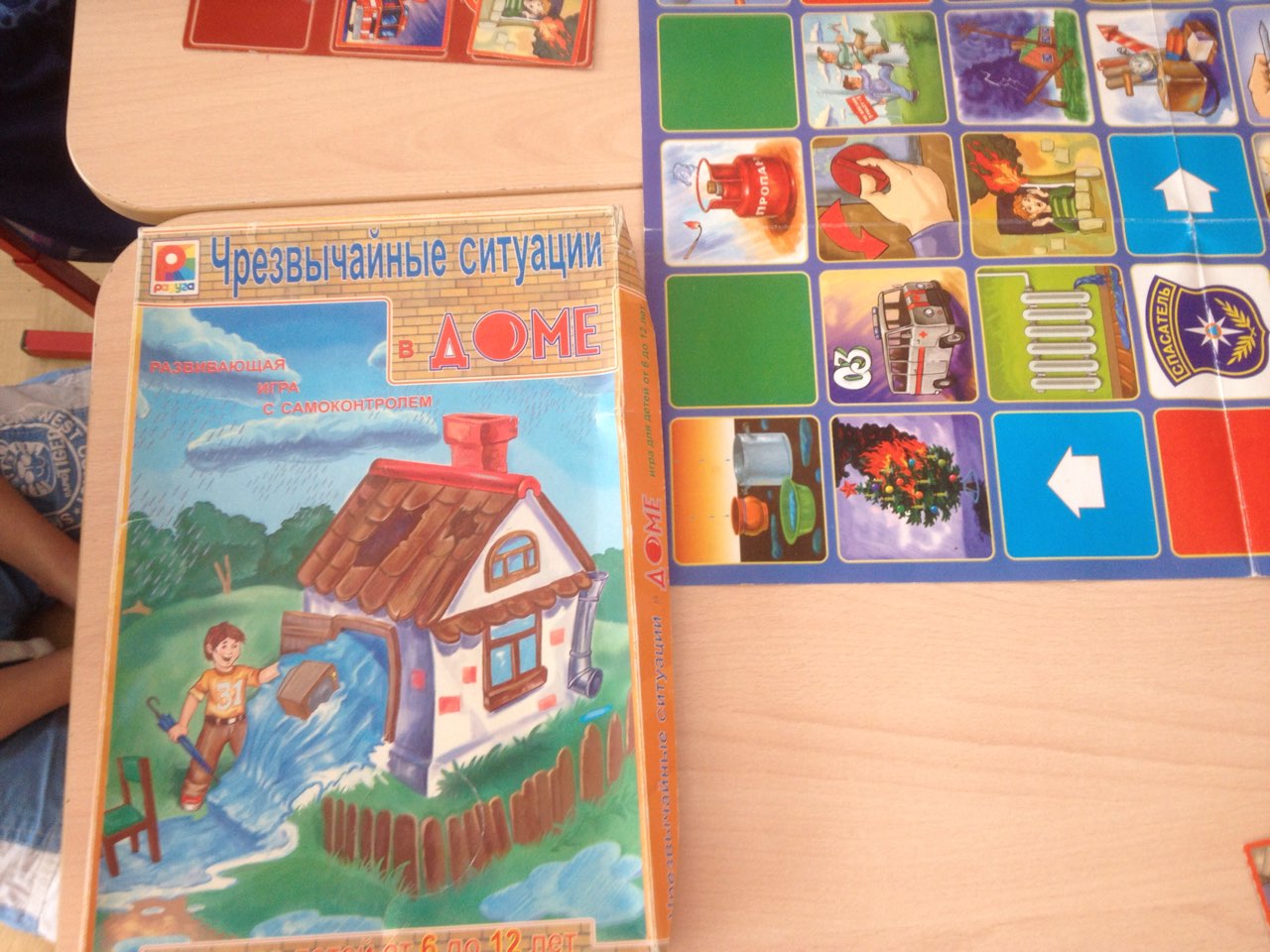 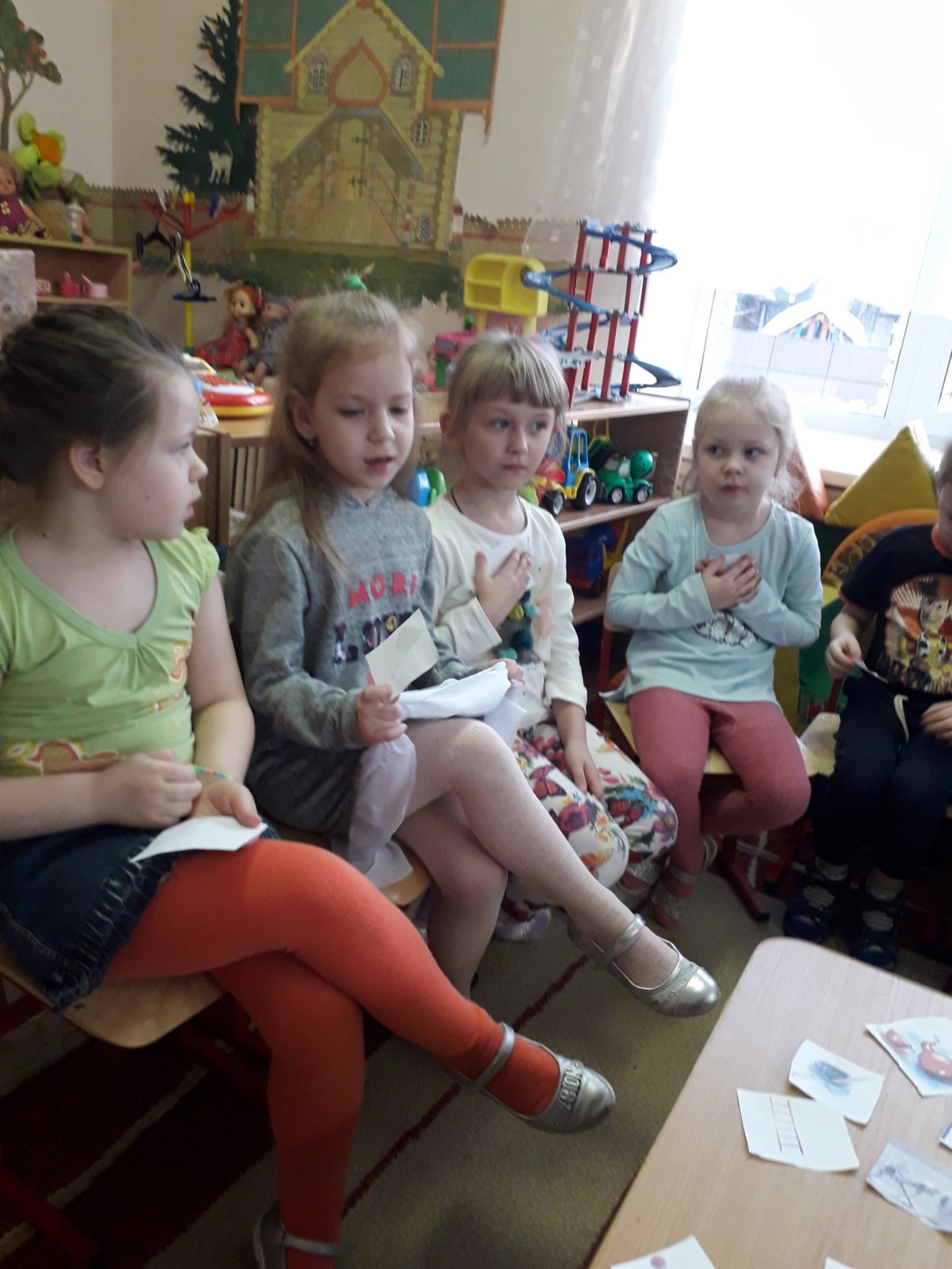 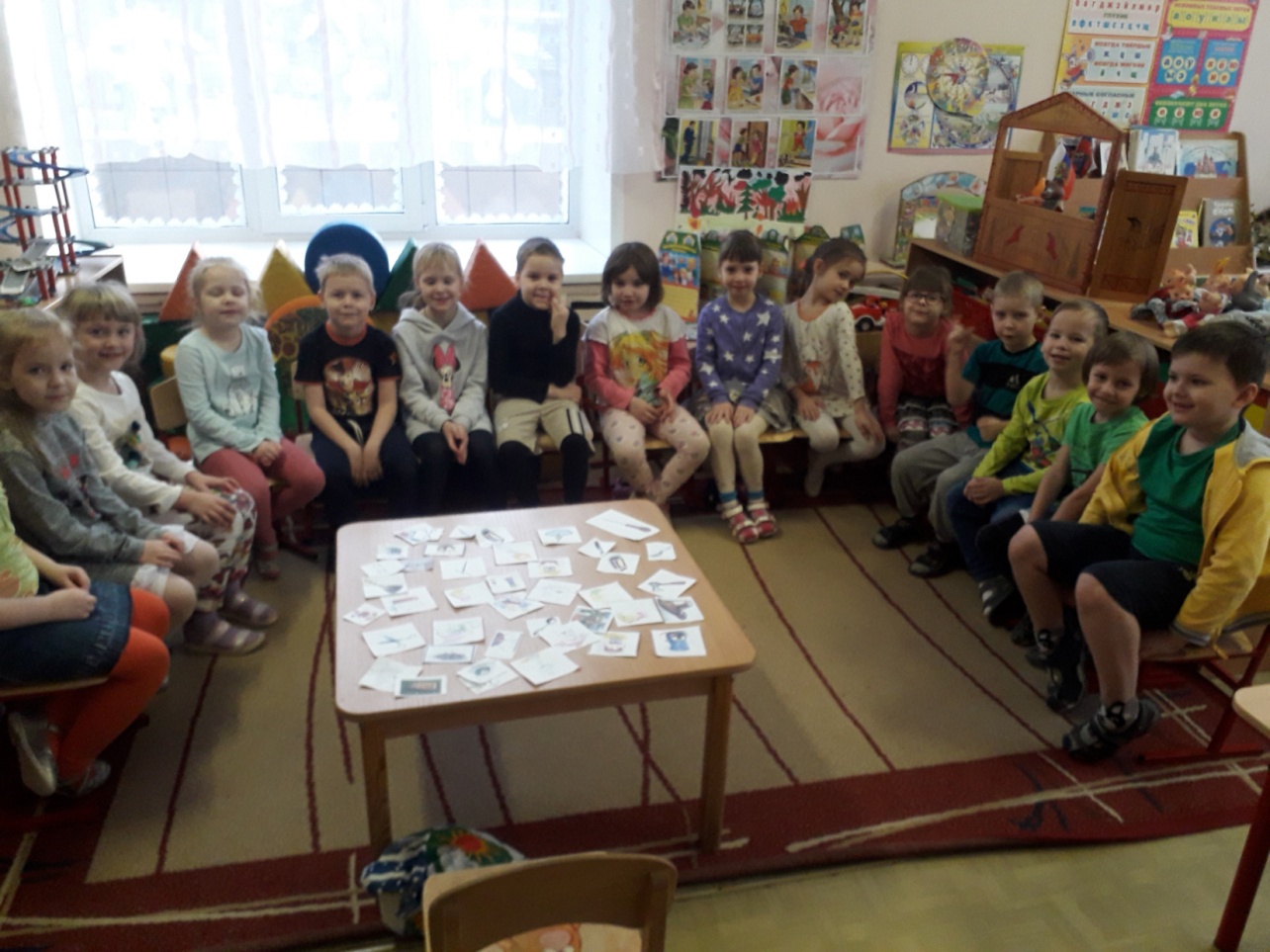 Ребята  играя в школу знакомили друг с правилами безопасности при чрезвычайных ситуациях
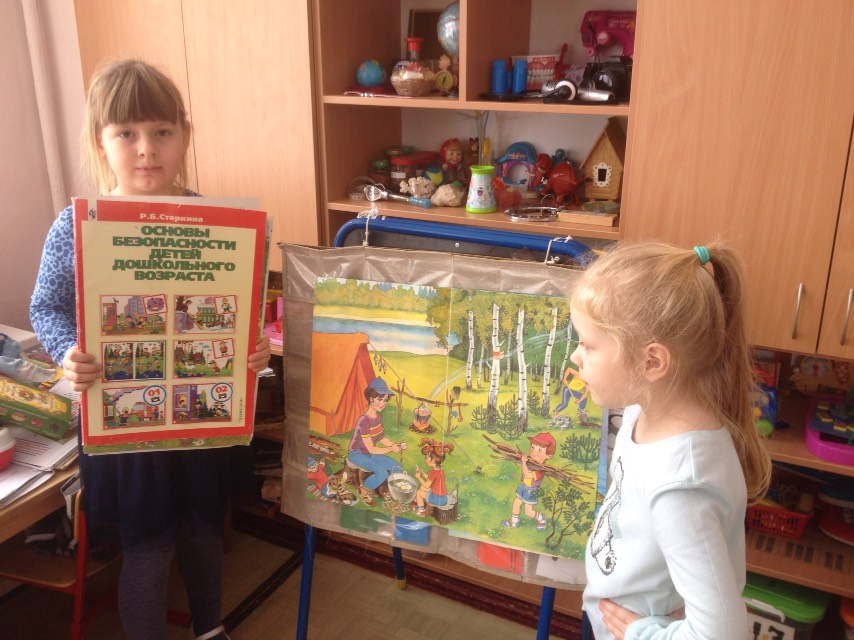 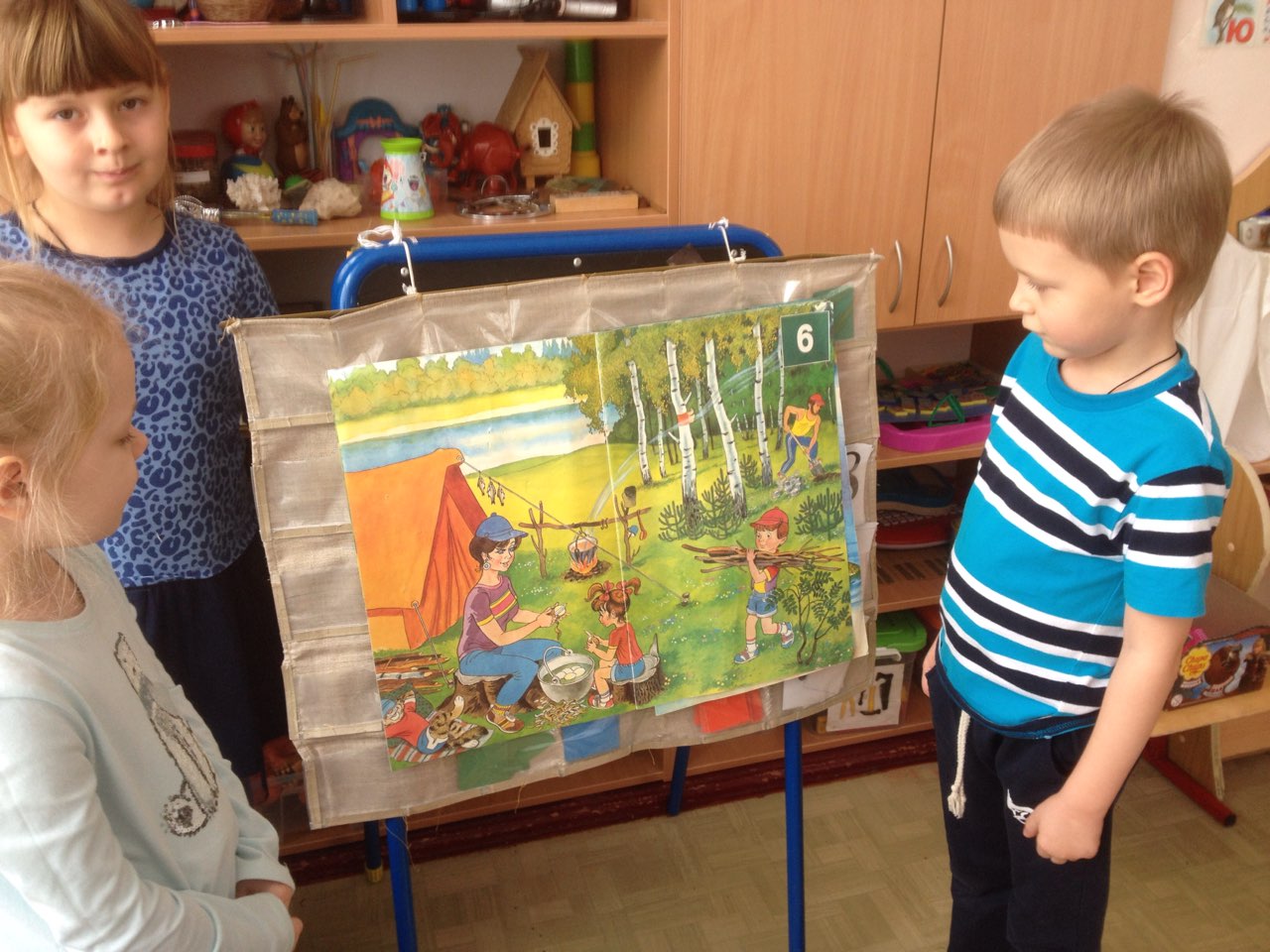 Дети предложили по сюжету сказки «Кошкин дом» создать свой мультфильм и показать младшей группе.
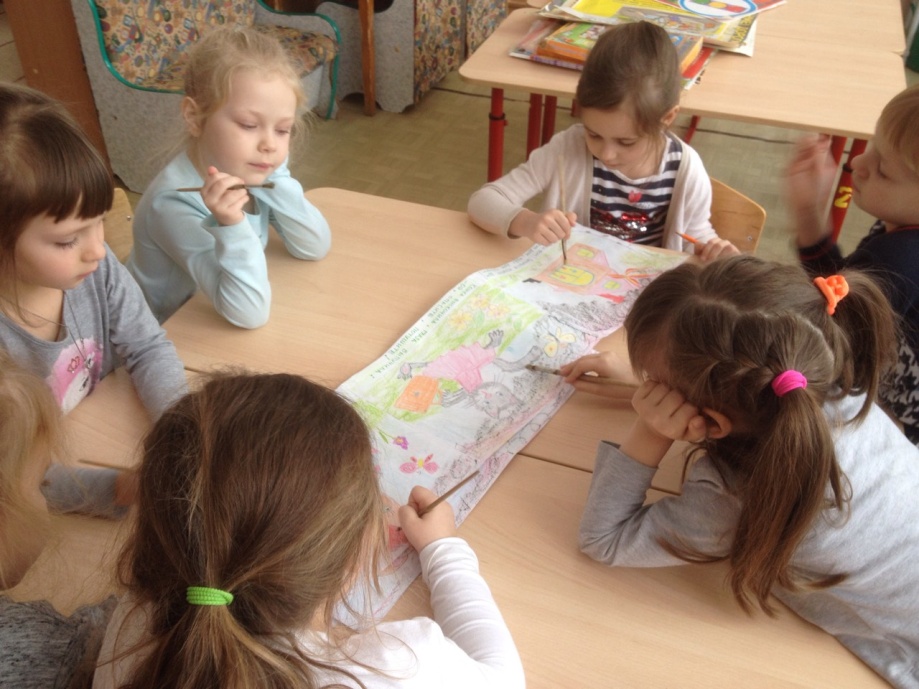 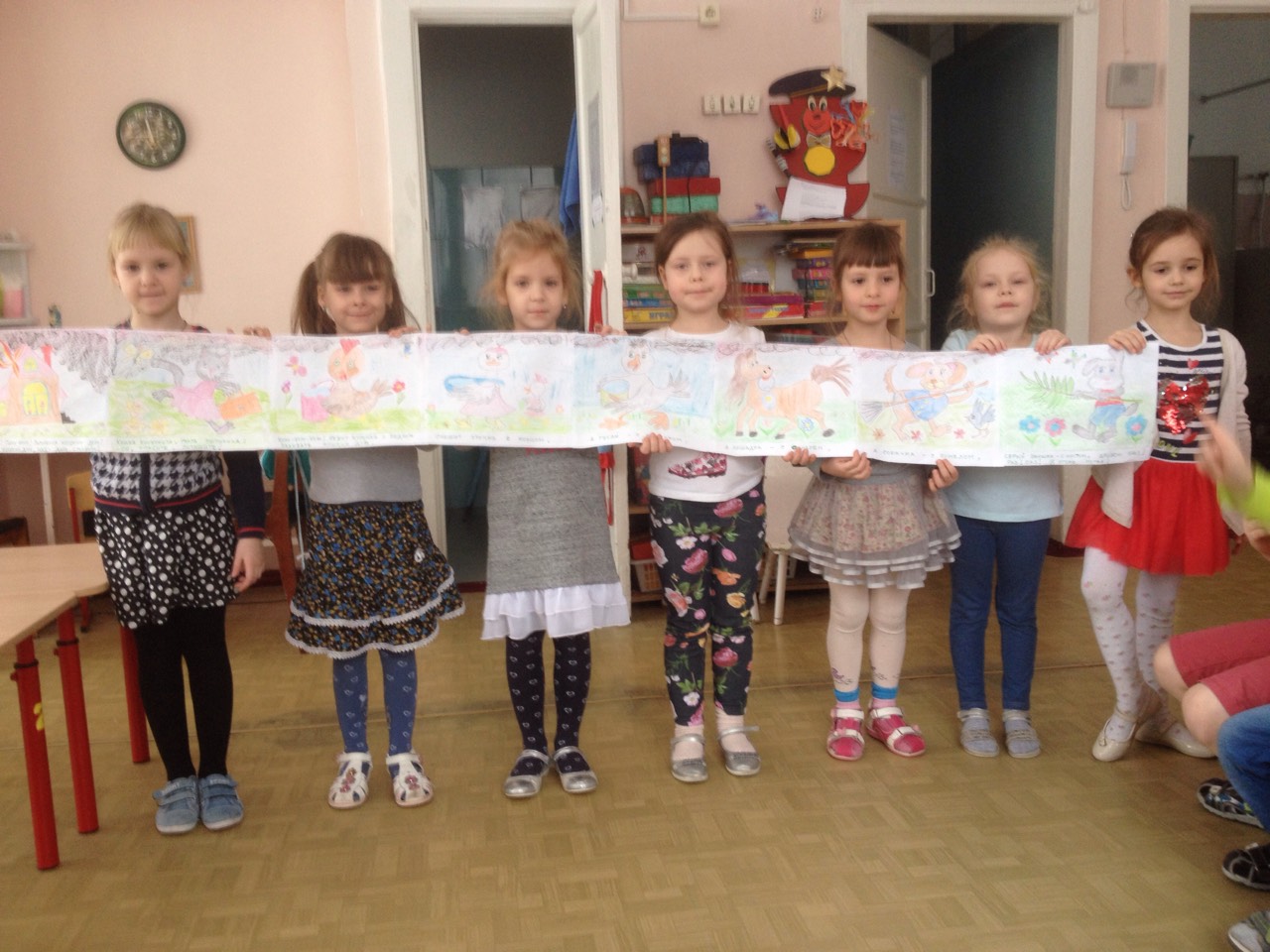 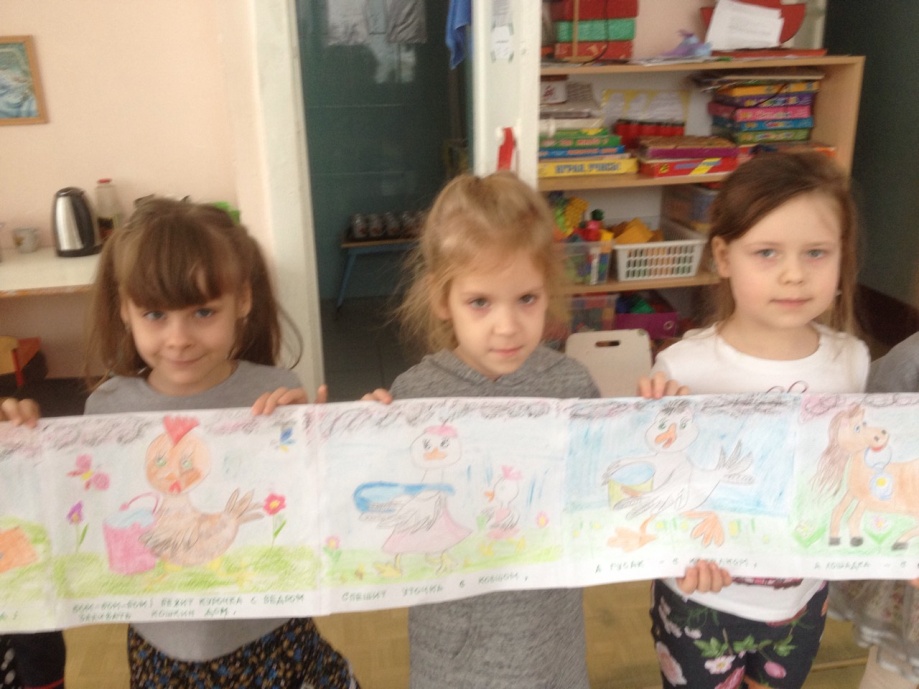 Знакомились со средствами пожара тушения : огнетушитель, противогаз.
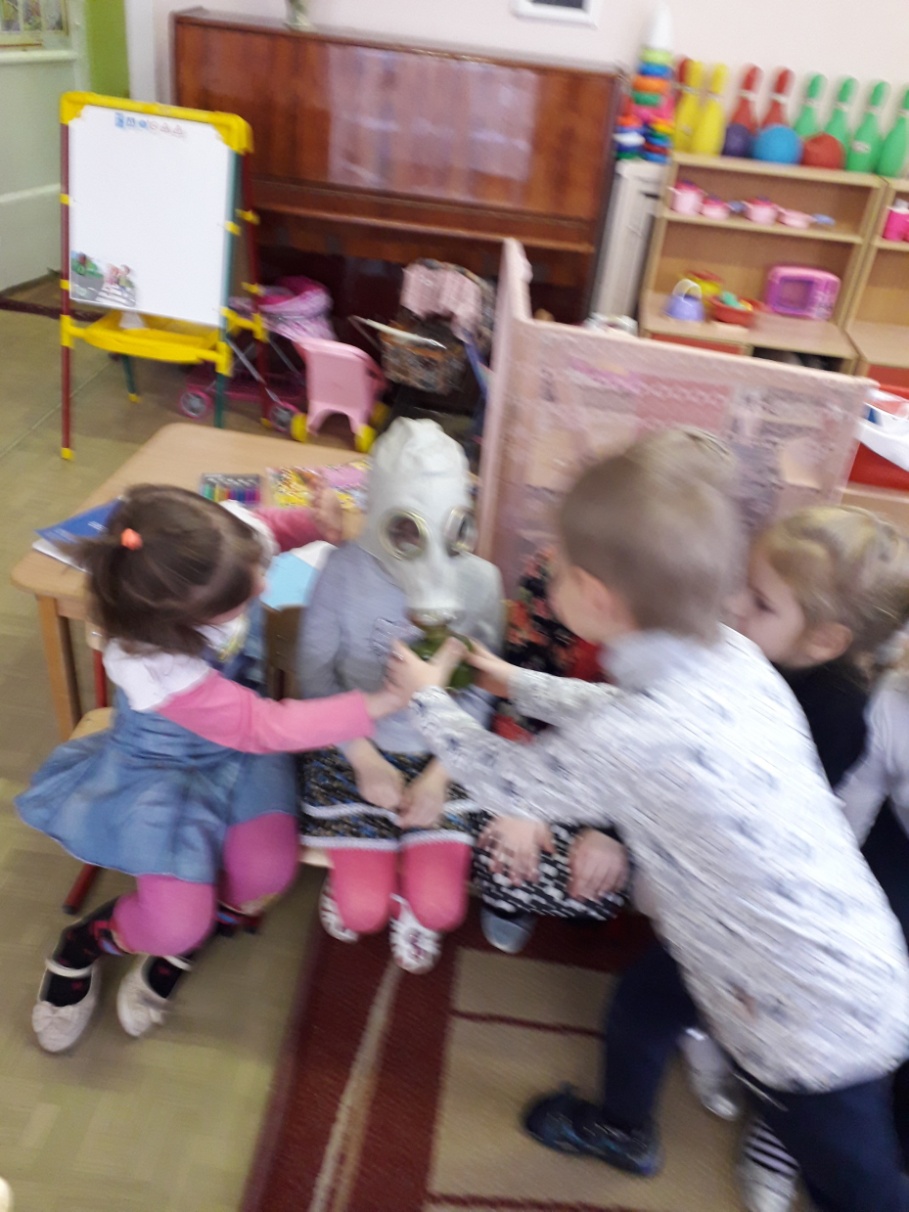 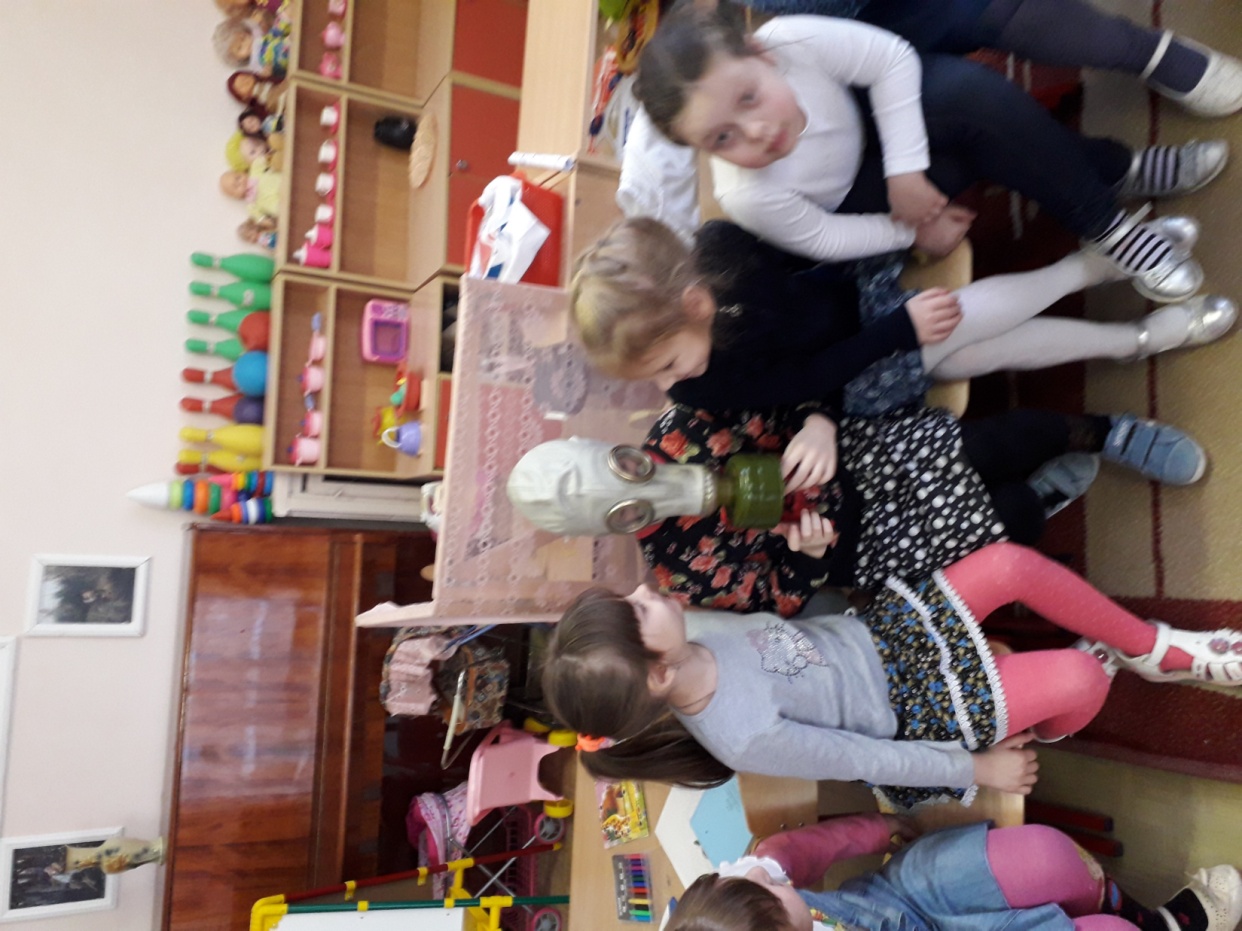 Познакомились с профессией: Пожарник.  Закрепили правила дорожного движения через игру « Светофор».
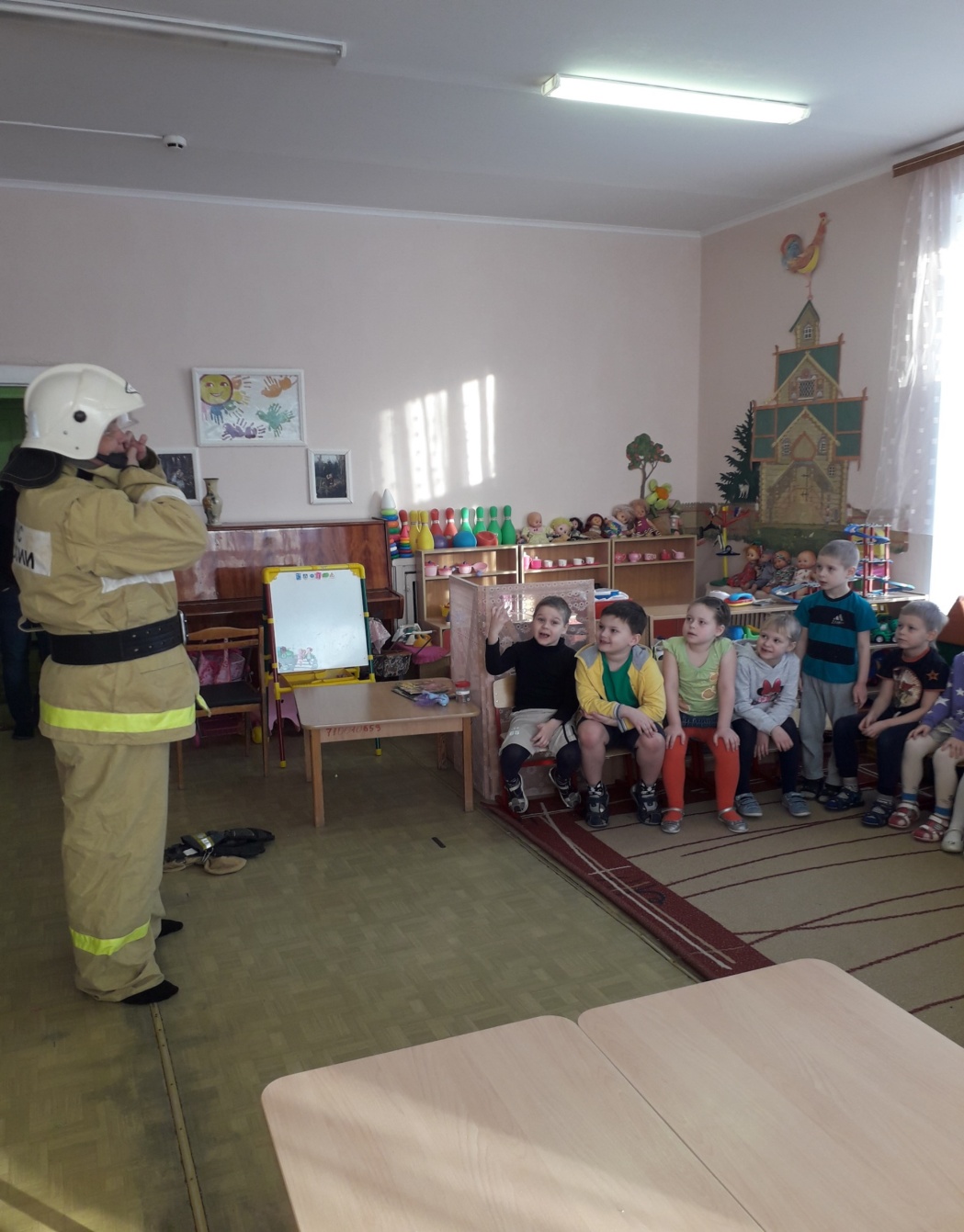 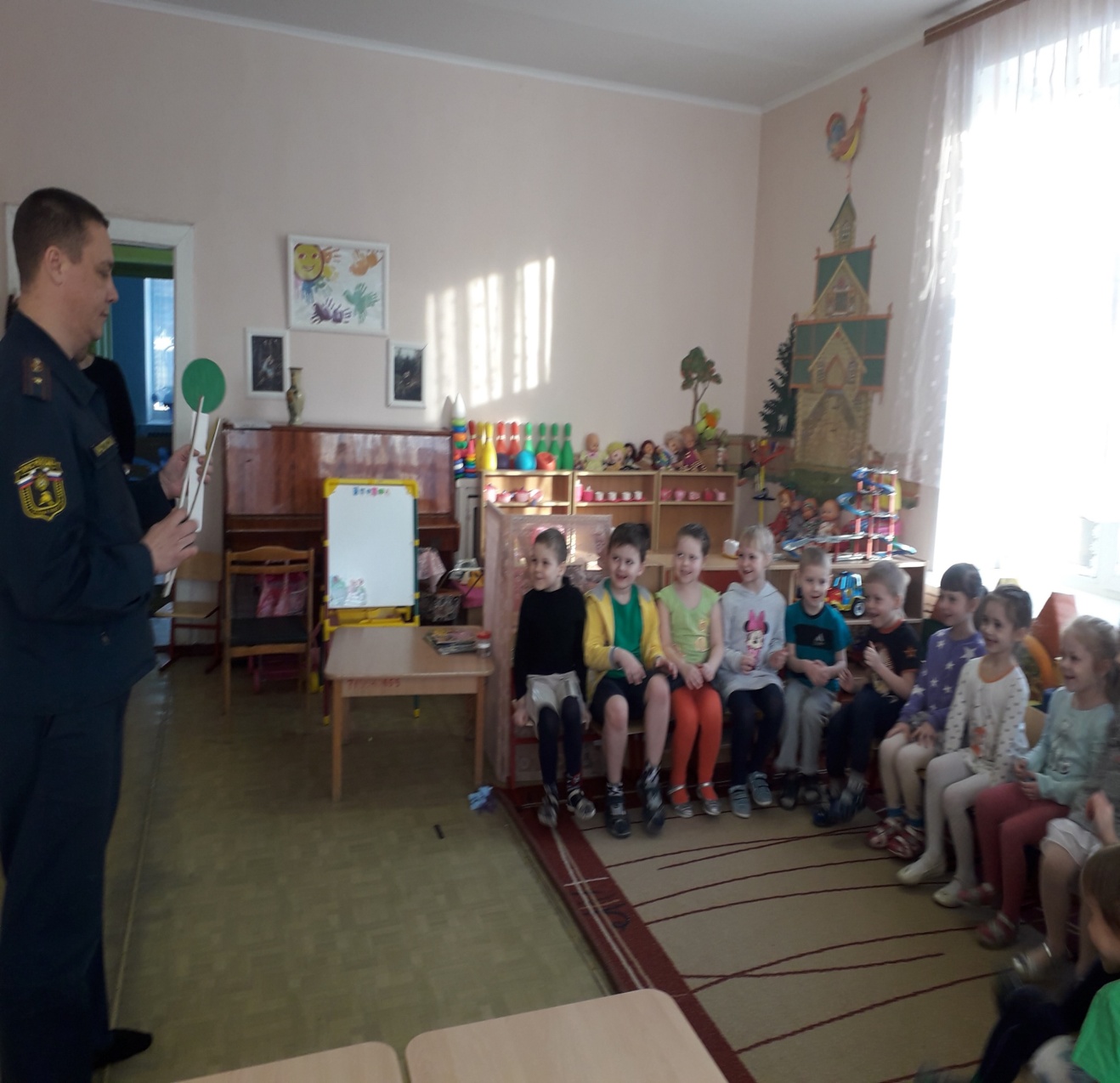 В результате проекта дети узнали:- как нужно вести себя при пожаре( быстро одеться, организованно покинуть помещение со взрослыми, вызвать по телефону № 01,112,спец. службы)- обобщили свои знания о профессии « Пожарник»,- научились бороться со своими страхами через режиссерские игры и сюжетно-ролевые игры,-овладели приемами и навыками работы с окружающими предметами,- систематизировали знания о средствах пожаратушения.
Итогом нашей работы стал видеоролик « Мы пожарники!» созданный совместно с родителями